Sigitas Parulskis
Sigitas Parulskis gimė 1965 m. vasario 10 d. Obeliuose.
1990 m. Vilniaus universitete baigė lietuvių kalbą ir literatūrą.
Jis yra poetas, eseistas, dramaturgas, kritikas, vertėjas. 
Vilniaus universitete dėsto kūrybinį rašymą.
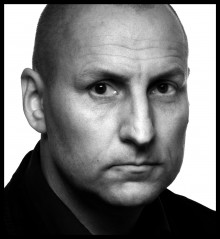 Sigitas Parulskis yra modernus rašytojas. Jo grūbus stilius, keiksmažodžiai, kartais net labai vulgarūs žodžiai naudojami įvairioms mintims paslėpti. Neretai po šiuo grūbumu slypi itin gilūs tekstai, idėjos, pastebėjimai. Rašytojas siekia ne sukrėsti ar šokiruoti skaitytoją, jis siekia išbandyti skaitytojo sugebėjimą pažvelgti į jo kūrybą giliau.
Parulskis yra išleidęs 16 knygų. 
Už 2002 m. išleistą romaną „Trys sekundės dangaus“ S. Parulskis gavo Lietuvos rašytojų sąjungos premiją. 
Jo trumpų istorijų knyga „Sraigė su beisbolo lazda“ pripažinta geriausia 2007 m. lietuviška knyga suaugusiųjų kategorijoje. 
Sigito Parulskio kūryba yra išversta į rusų, suomių, latvių, lenkų, čekų, prancūzų, vokiečių, graikų, slovėnų ir į kitas kalbas.
„Negaliu teigti, jog Šventąjį Raštą taip paprasta prilyginti žurnalams su nuogomis bobomis, bet tai, jog man iš esmės visuomet rūpėjo tik Dievas ir moteris, yra tiesa. Dvi temos, kuriomis viskas prasideda, iš kurių viskas atsiranda ir kuriomis viskas pasibaigia.“
“I cannot state that comparing the Bible to magazines with nude women is so easy but the fact that I was always interested in God and woman is true. These two topics are the point everything begins from, everything exists and everything ends with.”
Sigito Parulskio kūrybos bruožai
Mirties apmąstymai – Parulskio kūrybos teminis centras. Mirtis nuplėšia (nuplėšti – rip off) kaukes, mirtis yra vienintelė nekintanti (unchanged) vertybė, mirčiai priklauso tiesa. Eilėraščiuose vyrauja Kristaus nukryžiavimo (Crucifixion of Christ), savo paties ir kitokios mirties scenos jungiamos su buitinėmis scenomis, su ekspresyviais gyvulių žudymo vaizdais.
http://www.poetryinternationalweb.net/pi/site/poem/item/14219/poem_org_video_left/poem_english/0
Vaizdo medžiaga